Available Resources from the Organization for Physics at Two-Year Colleges
Kris Lui     OPTYCs Director – AAPT
Chesapeake Section Meeting – 2025-Apr-05
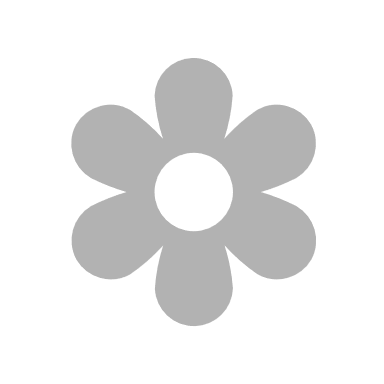 What is OPTYCs?
To create and sustain a national community
To resurrect past successful initiatives for professional development
To develop new professional development programs
NSF IUSE grant: 4 years & $3M
Started July 1, 2022
Administered under AAPT
Who is OPTYCs?
Co-PIs
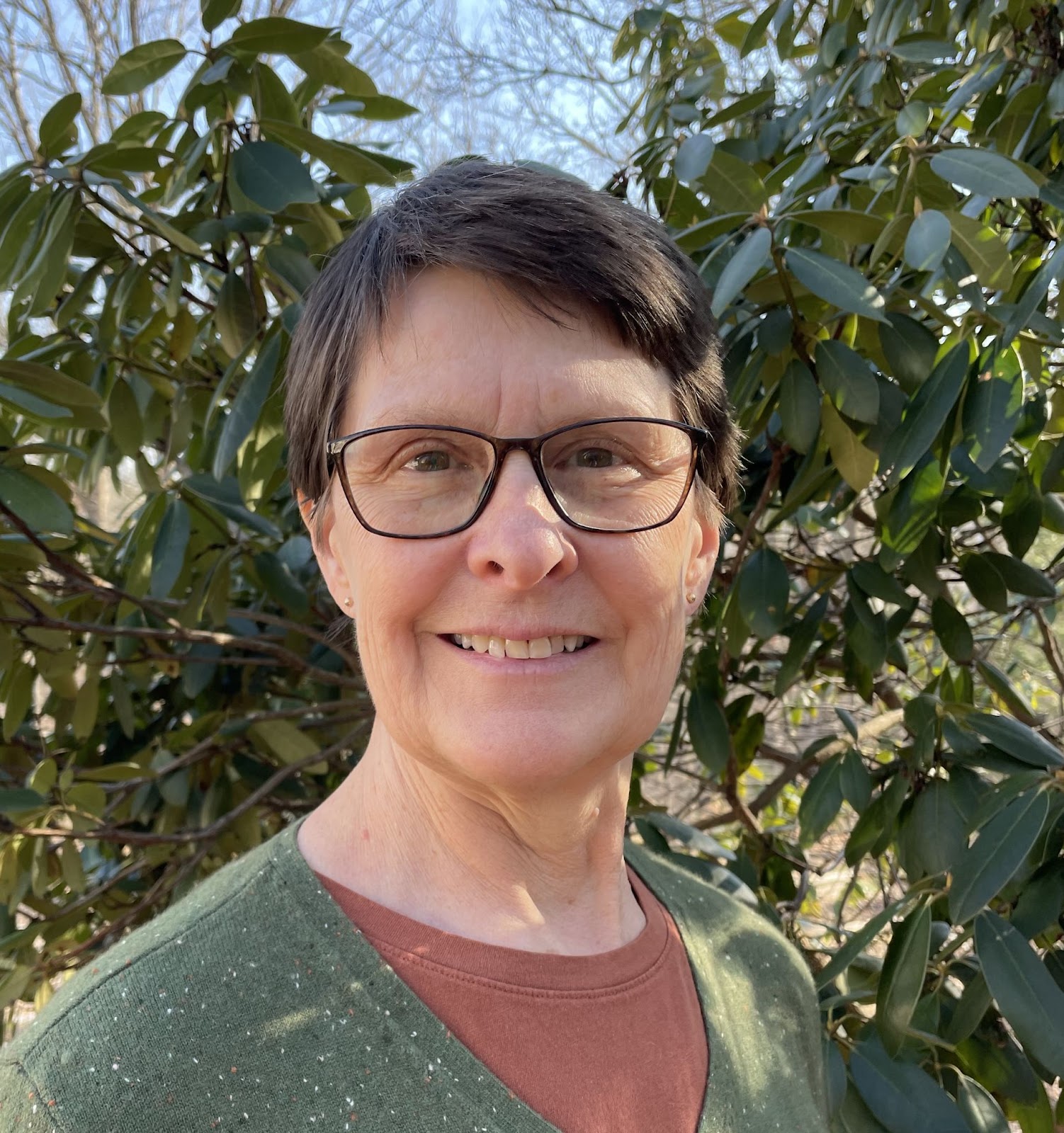 4 co-PIs + 9 Program Coordinators
5 Advisory Board Members 
External Evaluation Team (Goshen)
Sherry Savrda
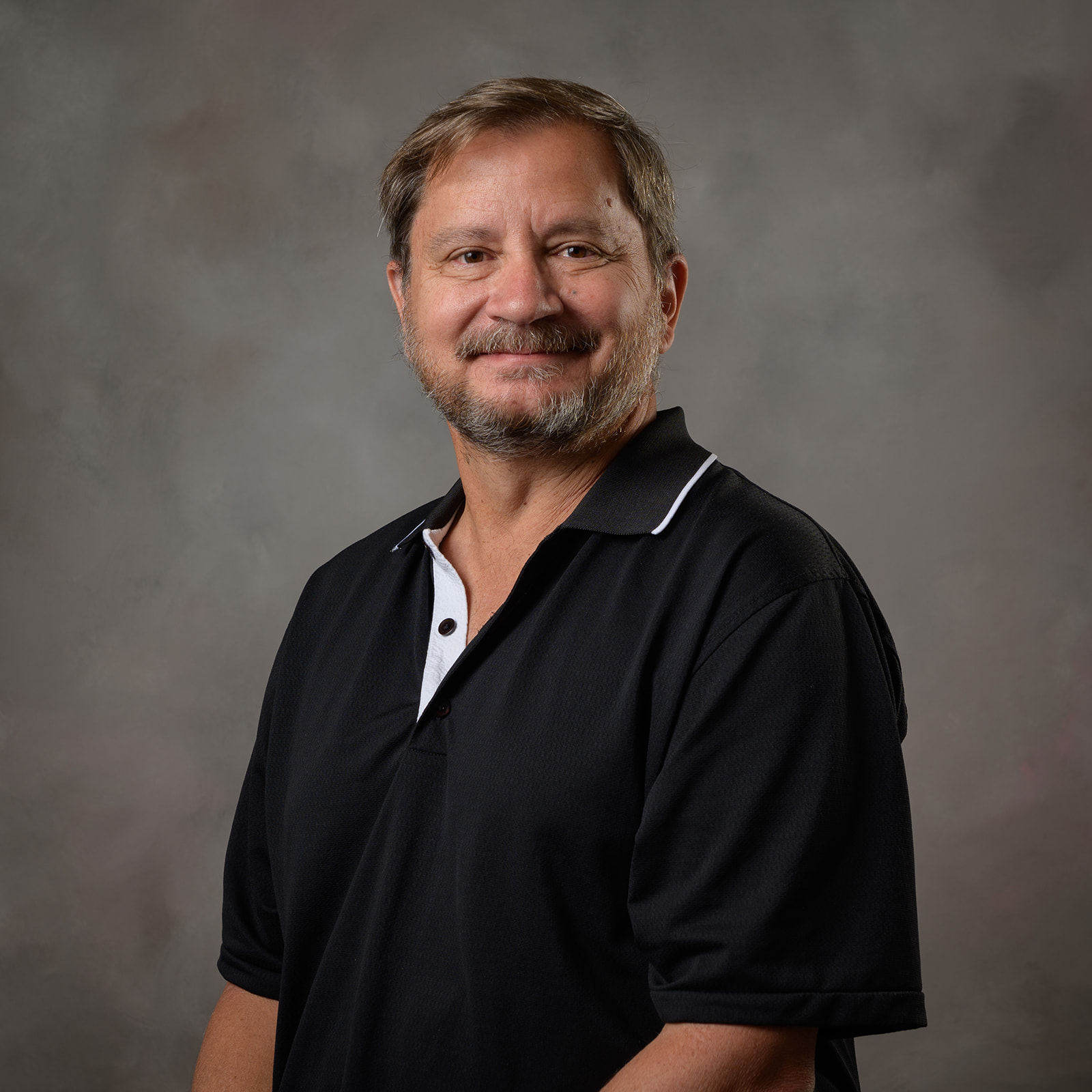 Some of the OPTYCs Team in Boston, MA. July 2024.
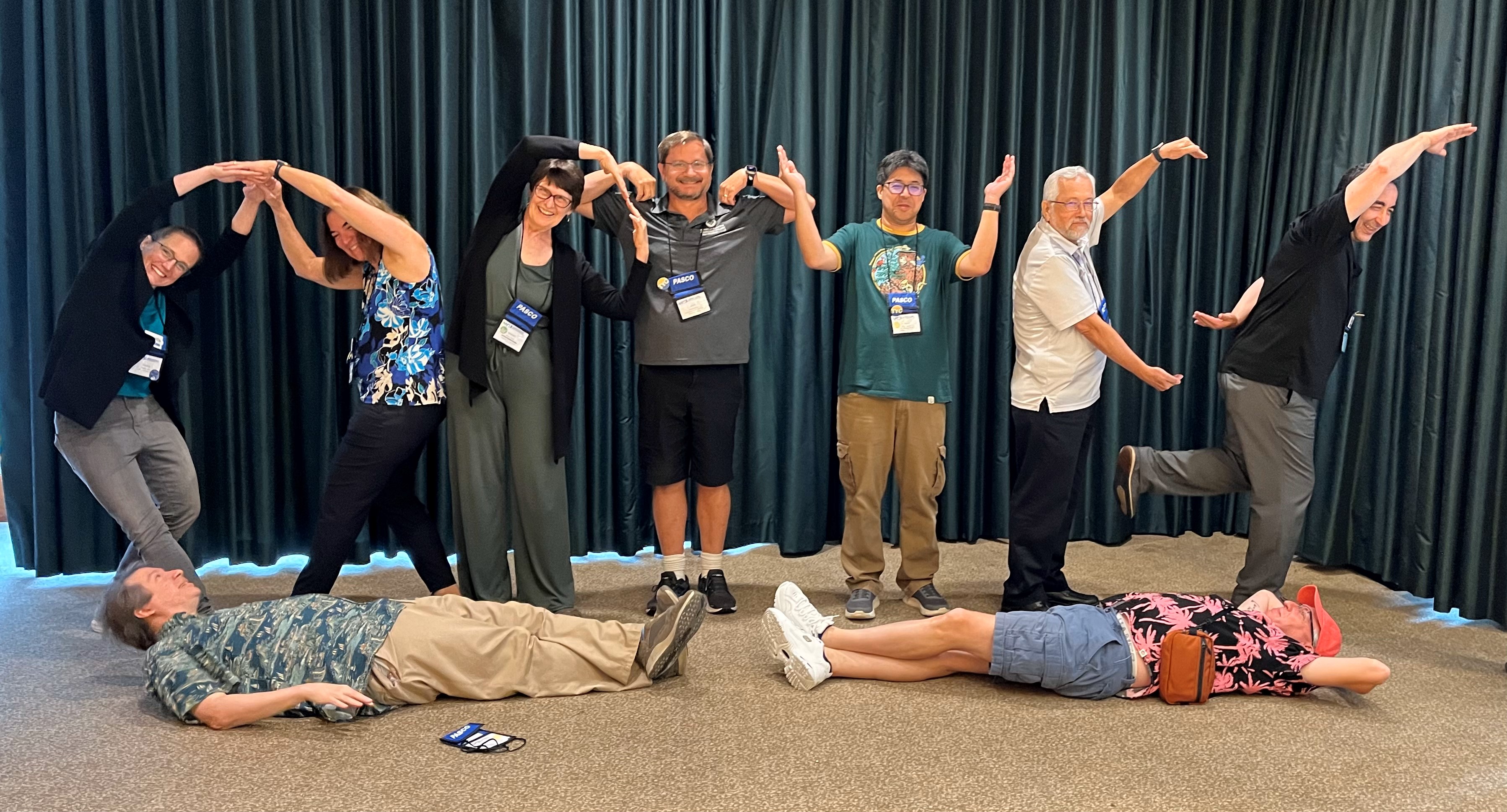 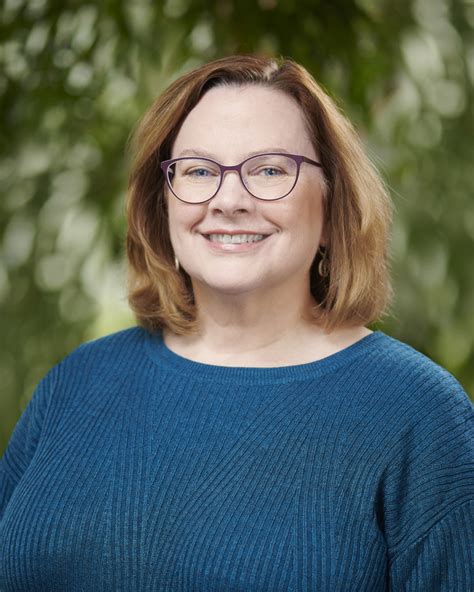 Dwain Desbien
Rachel Ivie
Website Landing Page
Events Archive
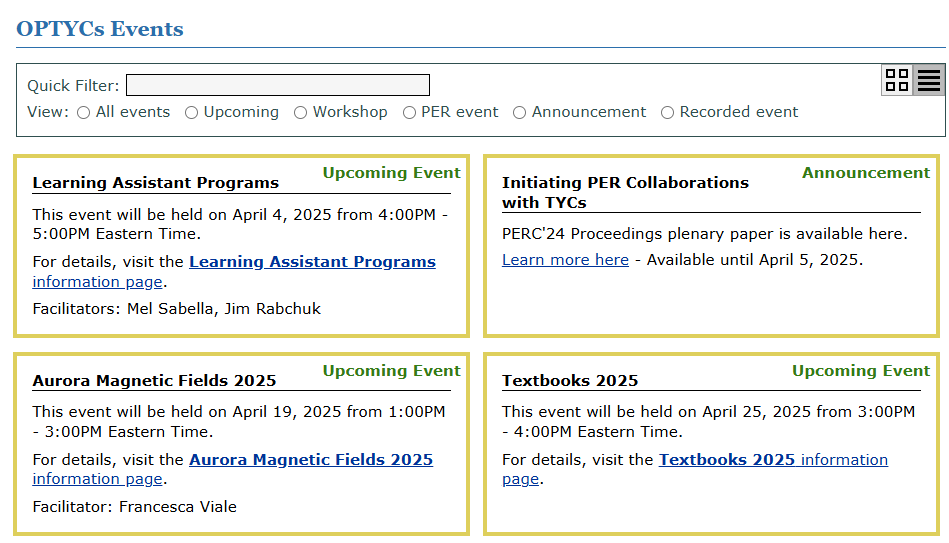 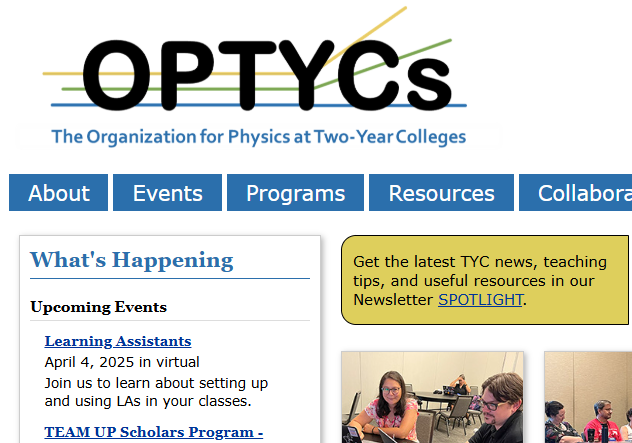 About OPTYCs
Newsletter
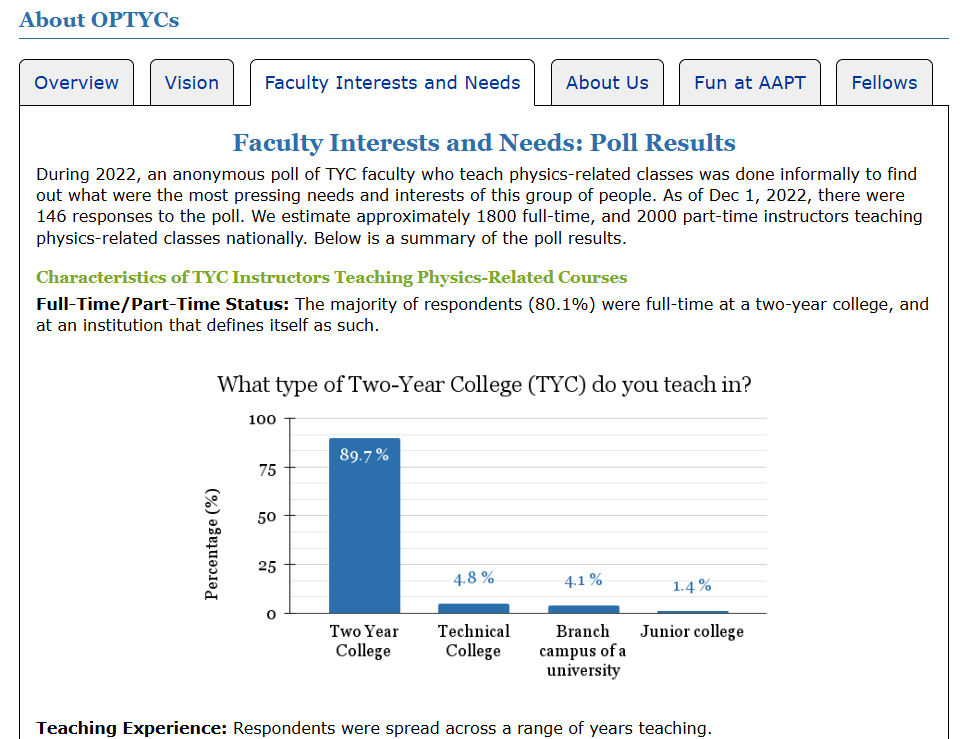 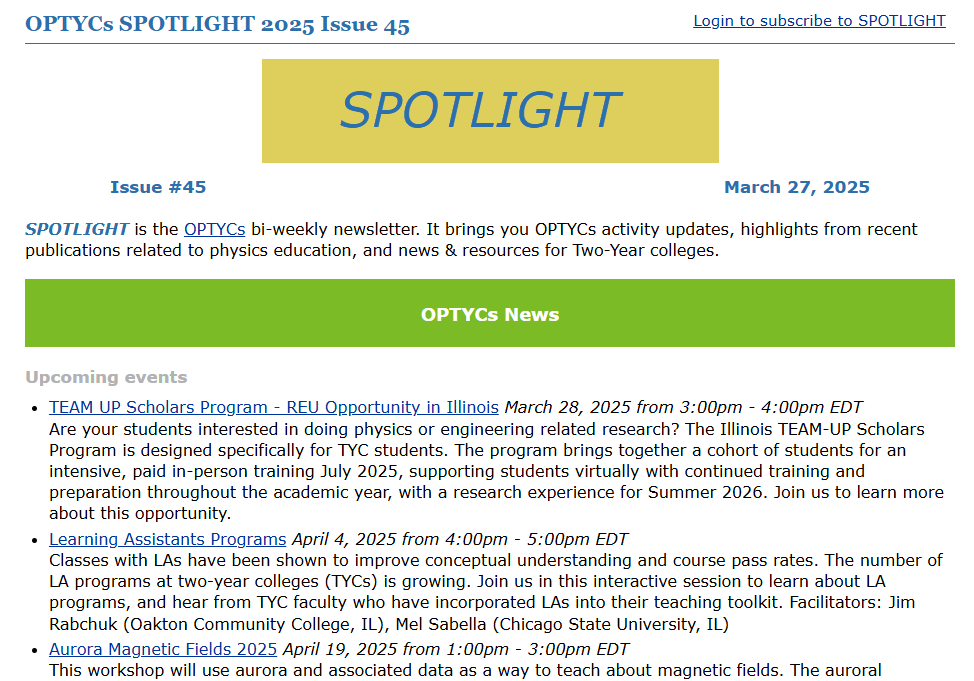 Coming Soon
Guidelines for Physics Programs at Two-Year Colleges (2nd Ed.)
Survey results about TYC physics programs, courses, faculty and students (with AIP’s Statistical Research)
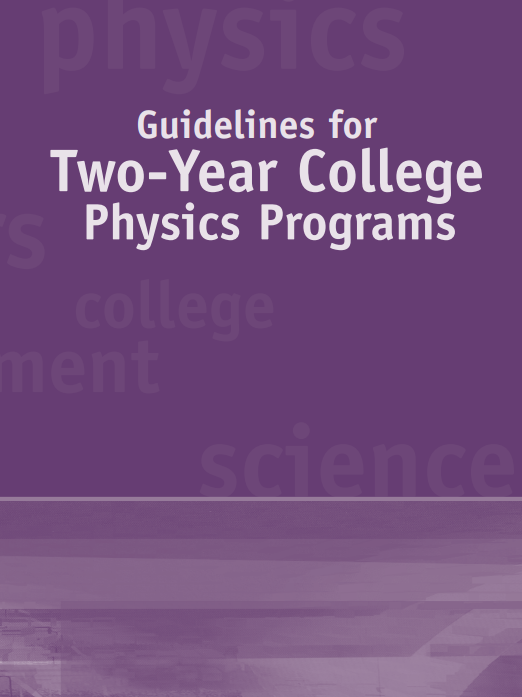 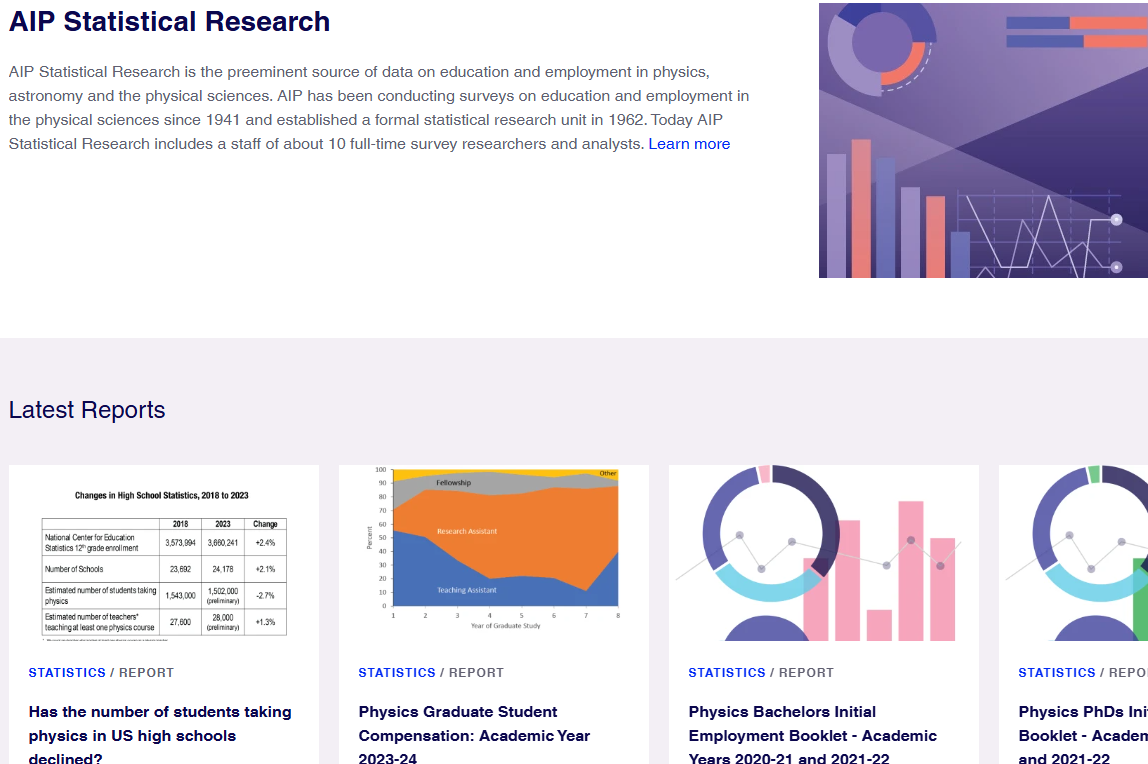 AAPT’s ComPADRE
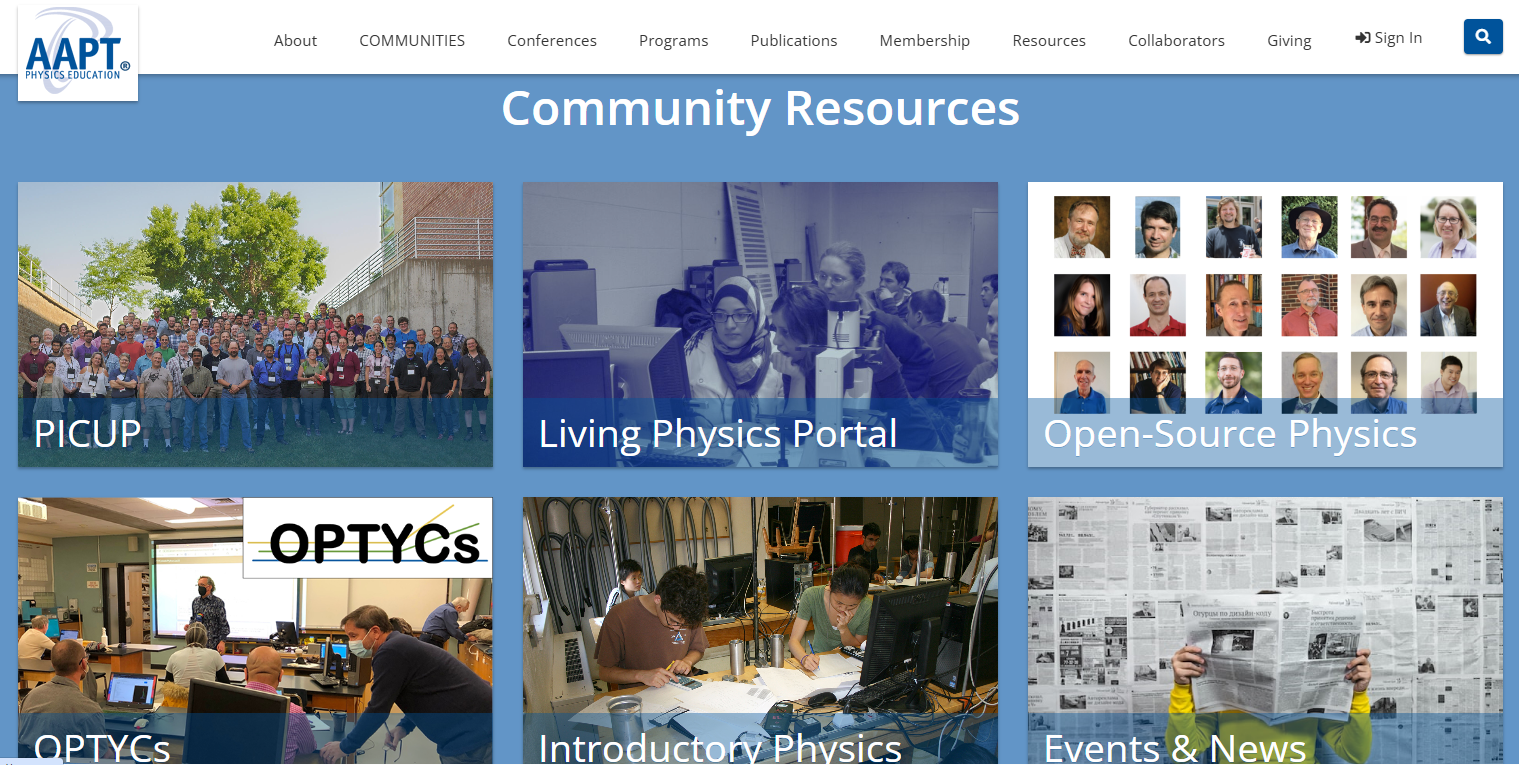 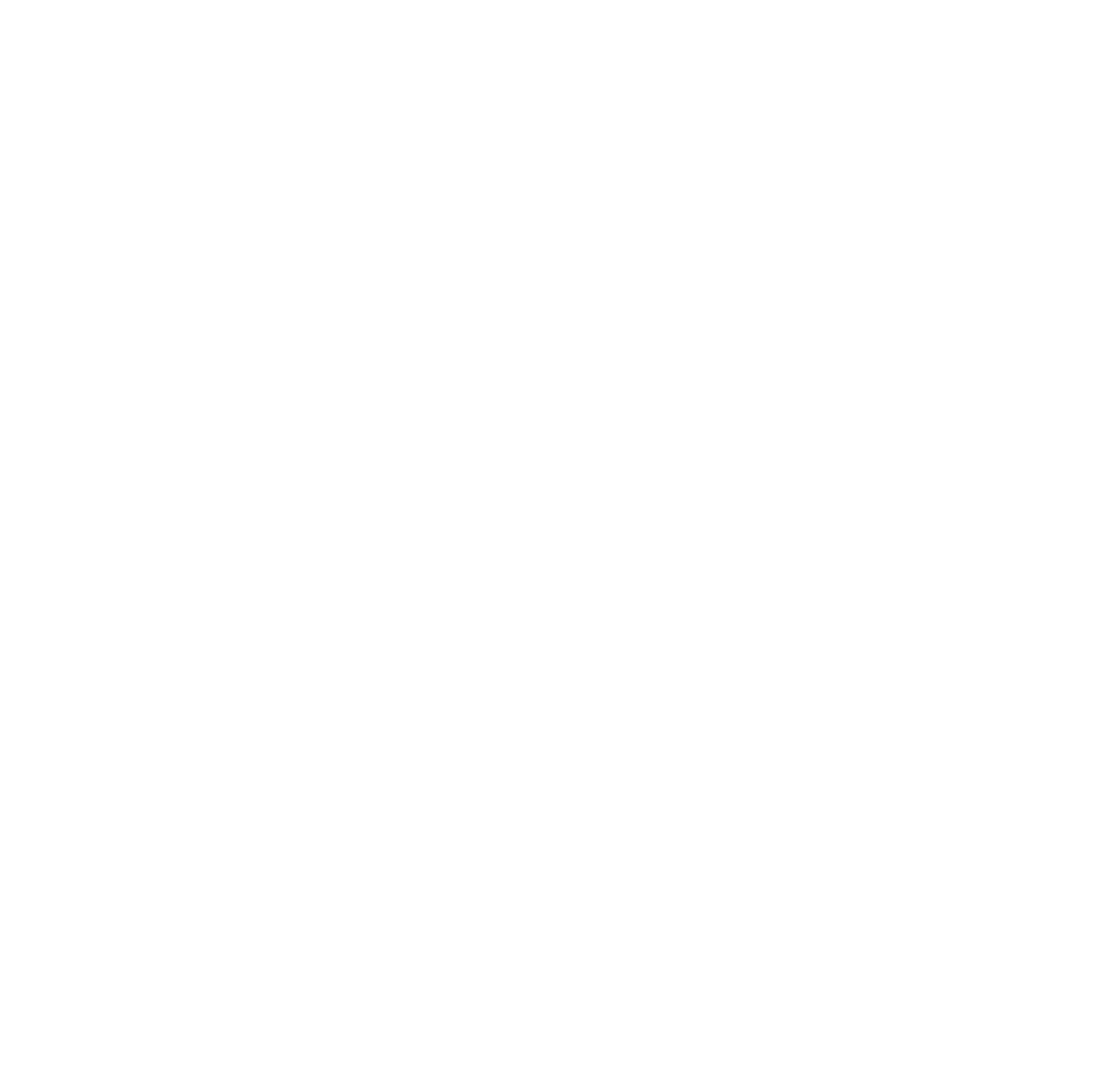 TYC faculty are embraced within and empowered by an inclusive national physics community.
TYC students experience excellent evidence-based physics instruction which prepares them for their future endeavors.
You do not need to be TYC-affiliated to participate
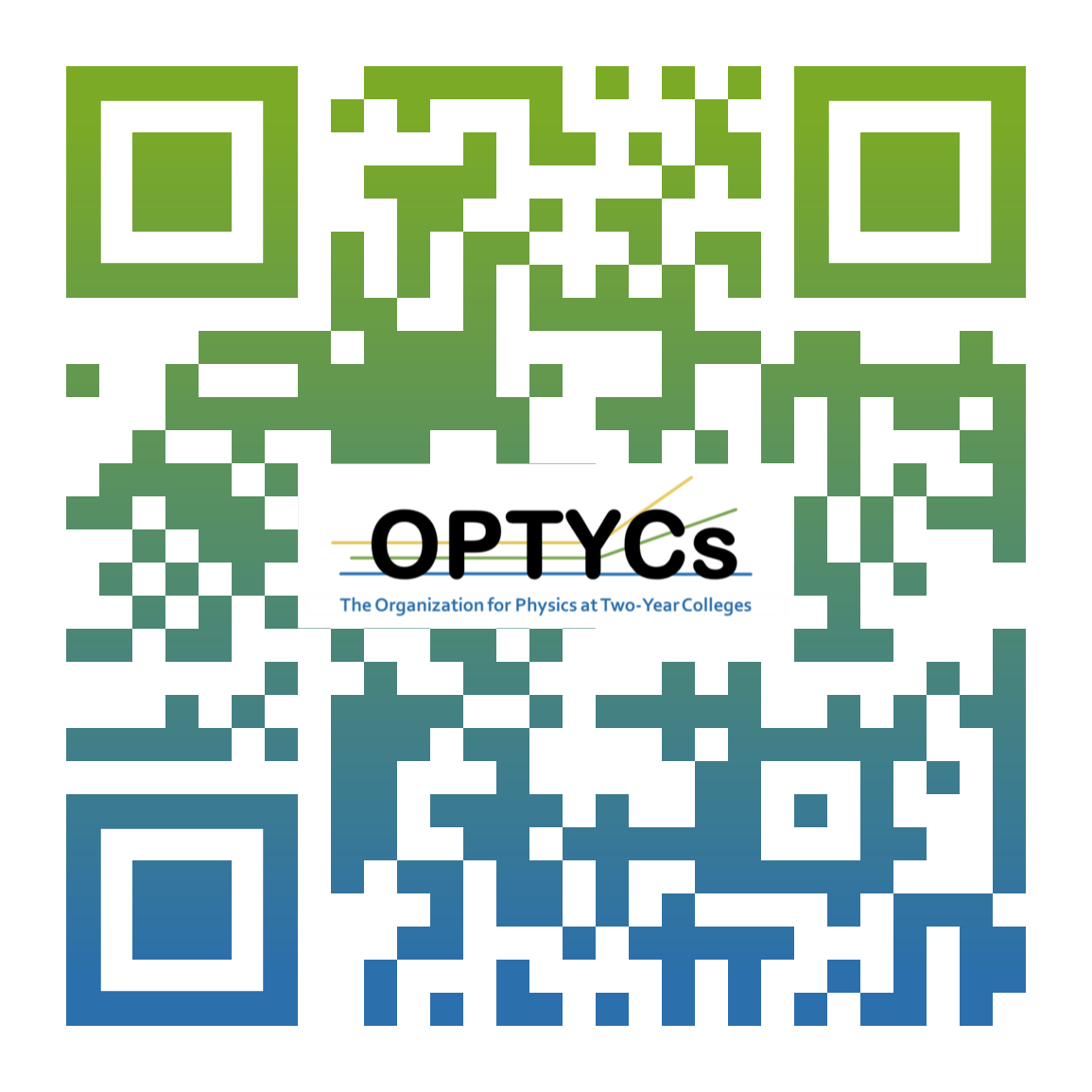 Kris Lui – KLui@aapt.org
This material is based upon work supported by the National Science Foundation under Grant No. 2212807.